Beneficios y perjuicios de las nuevas tecnologías
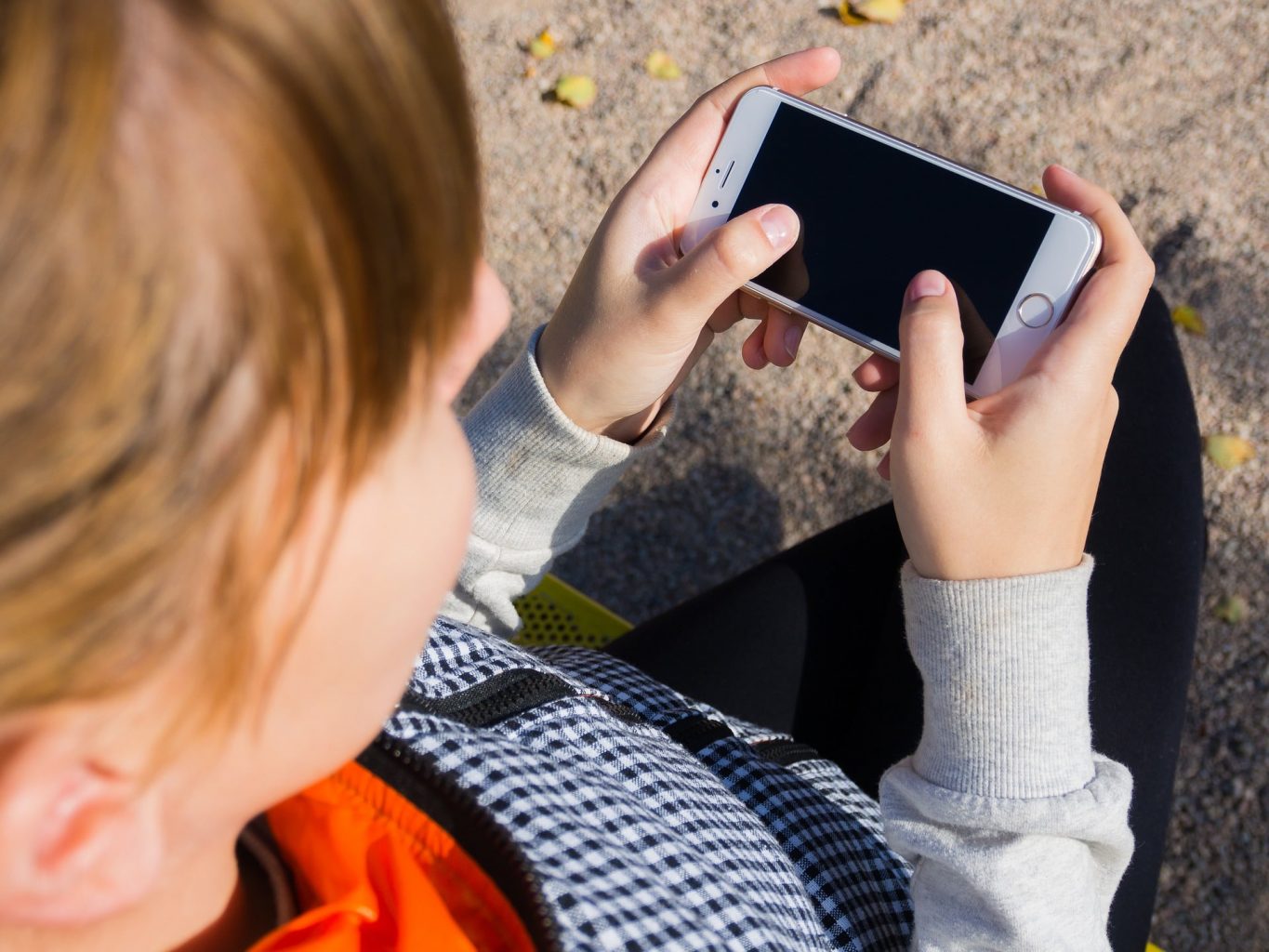 Índice
Beneficios de las nuevas tecnologías
Perjuicios de las nuevas tecnologías
Biblogafiá
Beneficios de las nuevas tecnologías
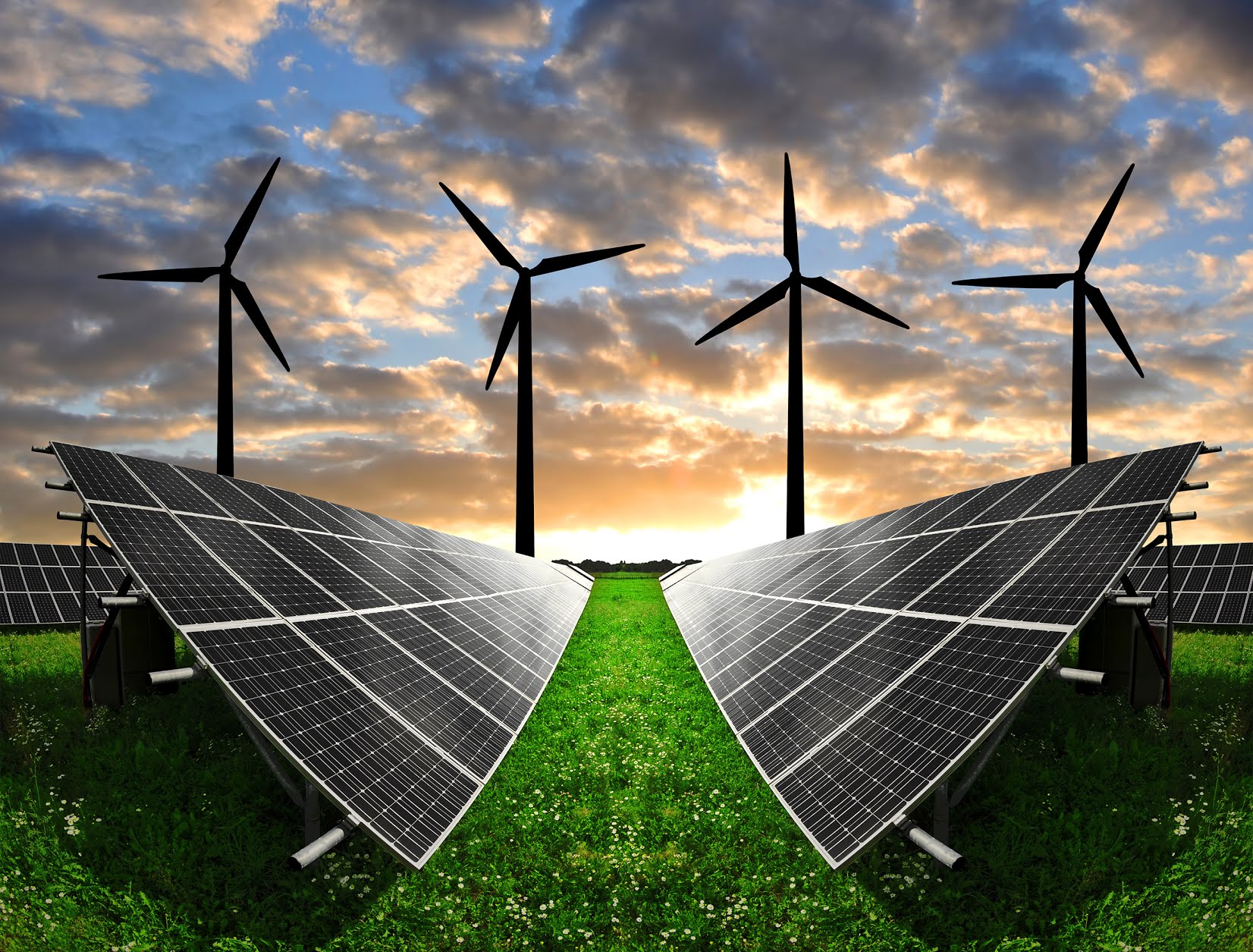 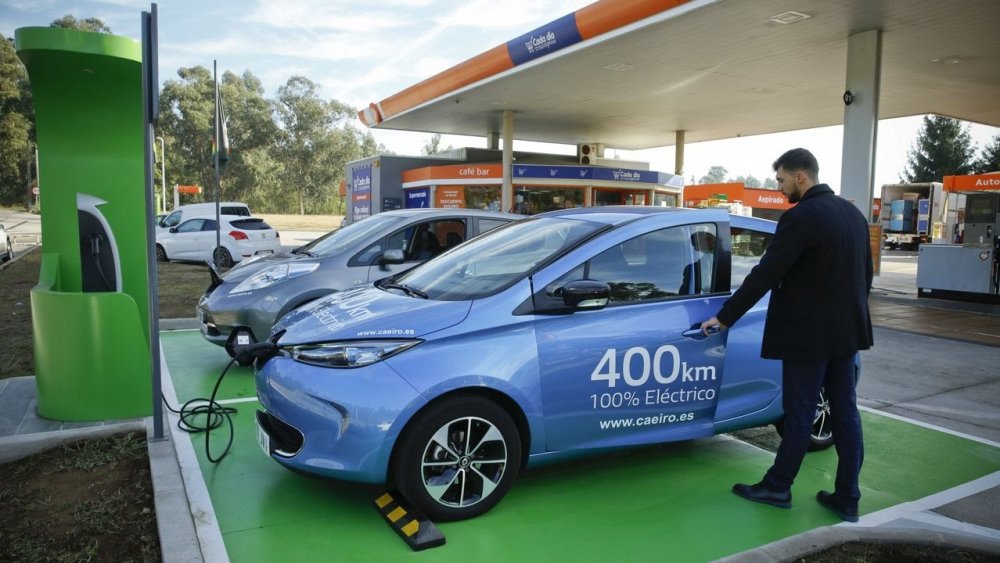 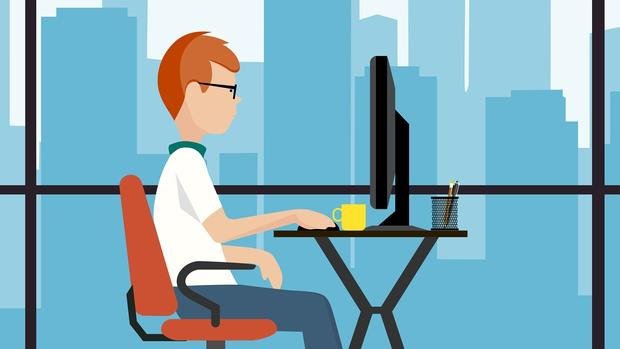 Perjuicios de las nuevas tecnologías
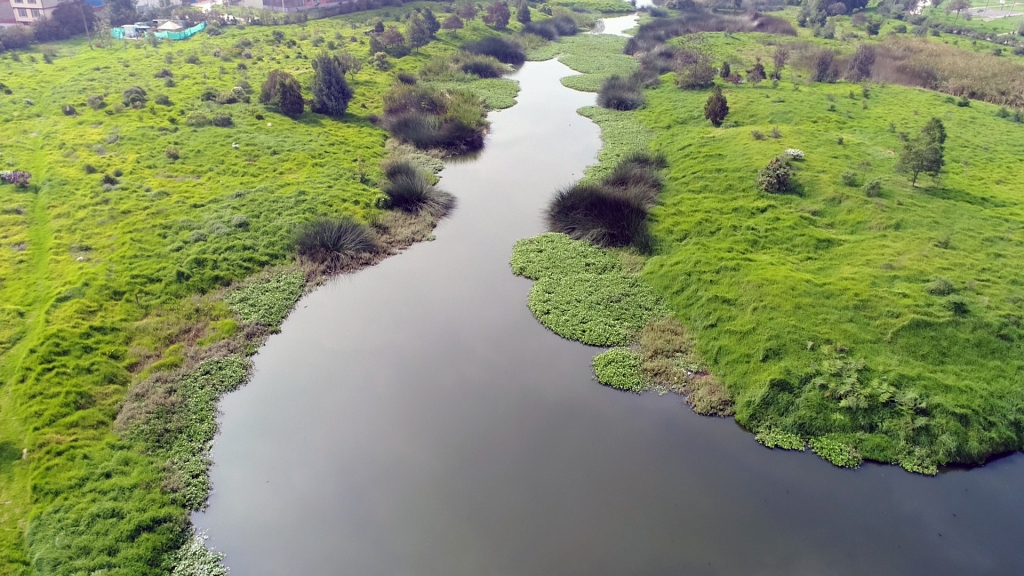 Biblografía
http://noticias.universia.es/ciencia-tecnologia/noticia/2017/12/19/1156955/ventajas-desventajas-tecnologia.html
Gracias por atender